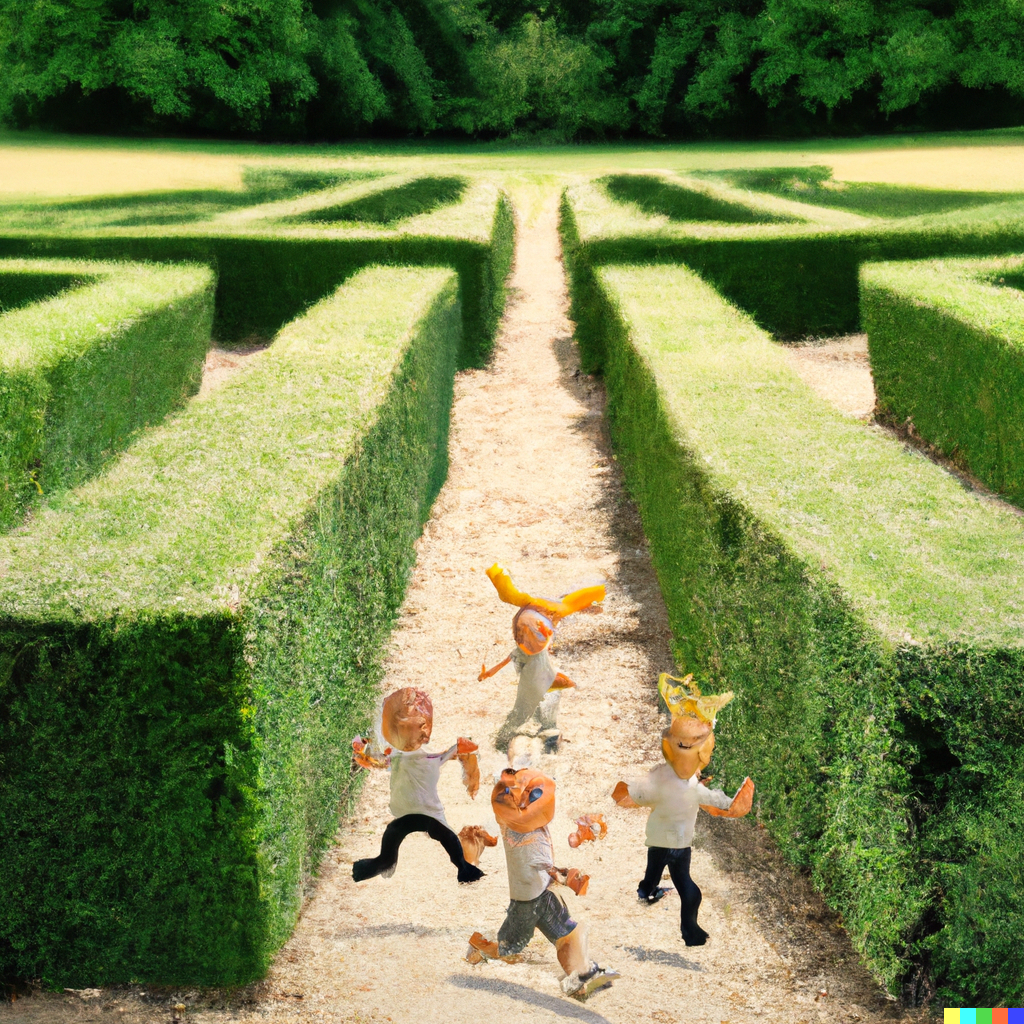 CS151Complexity Theory
Lecture 4
April 13, 2023
Ladner’s Theorem
Assuming P ≠ NP, what does the world (inside NP) look like?
NP:
NP:
NPC
NPC
P
P
April 13, 2023
CS151 Lecture 4
2
Ladner’s Theorem
April 13, 2023
CS151 Lecture 4
3
Ladner’s Theorem
Can enumerate (TMs deciding) all languages in P.
enumerate TMs so that each machine appears infinitely often
add clock to Mi so that it runs in at most ni steps
April 13, 2023
CS151 Lecture 4
4
Ladner’s Theorem
Can enumerate (TMs deciding) all NP-complete languages.
enumerate TMs fi computing all polynomial-time functions
machine Ni decides language SAT reduces to via fi if fi is reduction, else SAT (details omitted…)
April 13, 2023
CS151 Lecture 4
5
Ladner’s Theorem
Mi
:
:
M0
L
inputs
N0
:
:
Ni
April 13, 2023
CS151 Lecture 4
6
Ladner’s Theorem
Top half, assuming P ≠ NP:
focus on Mi
 for any x, can always find some z ≥ x on which Mi and SAT differ (why?)
Mi
:
:
M0
SAT
input x
input z
April 13, 2023
CS151 Lecture 4
7
Ladner’s Theorem
Bottom half, assuming P ≠ NP:
TRIV = Σ*
input z
focus on Ni
 for any x, can always find some z ≥ x on which Ni and TRIV differ (why?)
input x
TRIV
N0
:
:
Ni
April 13, 2023
CS151 Lecture 4
8
Ladner’s Theorem
Mi
SAT
TRIV
:
:
M0
≠
≠
. . .
L
≠
≠
N0
:
:
Ni
April 13, 2023
CS151 Lecture 4
9
Ladner’s Theorem
General scheme: f(n) slowly increasing function



f(|x|) even: answer SAT(x)
f(|x|) odd: answer TRIV(x)
notice choice only depends on length of input… that’s OK
SAT
. . .
L
TRIV
f(|x|)
0
0
0
1
1
1
2
2
2
2
. . .
April 13, 2023
CS151 Lecture 4
10
Ladner’s Theorem
April 13, 2023
CS151 Lecture 4
11
Ladner’s Theorem
Problem: eager f(n) too difficult to compute
on input of length n,
look at all strings z of length < n
compute SAT(z) or Ni(z) for each ! 
Solution: “lazy” f(n) 
on input of length n, only run for 2n steps
if enough time to see should increase (over f(n-1)), do it; else, stay same
(alternate proof: give explicit f(n) that grows slowly enough…)
April 13, 2023
CS151 Lecture 4
12
Ladner’s Theorem
I’m sup-posed to ensure Mi is killed
 I finally have enough time to check input z
 I notice z did the job, increase f to k+1
Key: n eventually large enough to notice completed previous stage
Mi
≠
. . .
L
. . .
f
0
0
1
1
k
k
k
k
k
input z < x
input x
suppose k = 2i
April 13, 2023
CS151 Lecture 4
13
Ladner’s Theorem
Inductive definition of f(n)
f(0) = 0
f(n): for n steps compute f(0), f(1), f(2),…
. . .
. . .
L
. . .
. . .
f
0
0
1
1
k
k
k
got this far in n steps
input x, |x| = n
April 13, 2023
CS151 Lecture 4
14
Ladner’s Theorem
if k = 2i:
for n steps try (lex order) to find z s.t. SAT(z) ≠ Mi(z) and f(|z|) even
if found, f(n) = f(n-1)+1 else f(n-1)
if k = 2i + 1:
for n steps try (lex order) to find z s.t. TRIV(z) ≠ Ni(z) and f(|z|) odd
if found, f(n) = f(n-1)+1 else f(n-1)
April 13, 2023
CS151 Lecture 4
15
Ladner’s Theorem
April 13, 2023
CS151 Lecture 4
16
Ladner’s Theorem
April 13, 2023
CS151 Lecture 4
17
A puzzle
A puzzle: two kinds of trees
depth n
. . .
. . .
cover up nodes with c colors
promise: never color “arrow” same as “blank”
determine which kind of tree in poly(n, c) steps?
April 13, 2023
CS151 Lecture 4
18
A puzzle
depth n
. . .
. . .
April 13, 2023
CS151 Lecture 4
19
A puzzle
depth n
. . .
. . .
April 13, 2023
CS151 Lecture 4
20
Introduction
Ideas
depth-first-search; stop if see
how many times may we see a given “arrow color”?
at most n+1
pruning rule?
if see a color > n+1 times, it can’t be an arrow node; prune
# nodes visited before know answer?
at most c(n+2)
April 13, 2023
CS151 Lecture 4
21
Sparse languages and NP
We often say NP-compete languages are “hard”

More accurate: NP-complete languages are “expressive”
lots of languages reduce to them
April 13, 2023
CS151 Lecture 4
22
Sparse languages and NP
Sparse language: one that contains at most poly(n) strings of length ≤ n
not very expressive – can we show this cannot be NP-complete (assuming P ≠ NP) ?
yes: Mahaney ’82 (homework problem)

Unary language: subset of 1* (at most n strings of length ≤ n)
April 13, 2023
CS151 Lecture 4
23
Sparse languages and NP
April 13, 2023
CS151 Lecture 4
24
Sparse languages and NP
self-reduction tree for φ:
φ(x1,x2,…,xn)
φ(0,x2,…,xn)
φ(1,x2,…,xn)
...
. . .
φ(0,0,…,0)
φ(1,1,…,1)
satisfying assignment
April 13, 2023
CS151 Lecture 4
25
Sparse languages and NP
applying reduction R:
R(φ(x1,x2,…,xn))
R(φ(0,x2,…,xn))
R(φ(1,x2,…,xn))
...
. . .
R(φ(0,0,…,0))
R(φ(1,1,…,1))
satisfying assignment
April 13, 2023
CS151 Lecture 4
26
Sparse languages and NP
April 13, 2023
CS151 Lecture 4
27
Summary
nondeterministic time classes: 
NP, coNP, NEXP
NTIME Hierarchy Theorem:
 NP ≠ NEXP
major open questions:
P = NP          NP = coNP
?
?
April 13, 2023
CS151 Lecture 4
28
Summary
NP-“intermediate” problems (unless P = NP) 
technique: delayed diagonalization
unary languages not NP-complete (unless P = NP)
true for sparse languages as well (homework)
complete problems:
circuit SAT is NP-complete
UNSAT is coNP-complete
succinct circuit SAT is NEXP-complete
April 13, 2023
CS151 Lecture 4
29
Summary
coNEXP
NEXP
EXP
PSPACE
coNP
NP
P
L
April 13, 2023
CS151 Lecture 4
30
Remainder of lecture
nondeterminism applied to space
reachability
two surprises:
Savitch’s Theorem
Immerman/Szelepcsényi Theorem
April 13, 2023
CS151 Lecture 4
31
Nondeterministic space
April 13, 2023
CS151 Lecture 4
32
Nondeterministic space
April 13, 2023
CS151 Lecture 4
33
Reachability
Recall: at most nk configurations of given NTM M running in NSPACE(log n).
easy to determine if C yields C’ in one step
 configuration graph for M on input x:
qstartx1x2x3…xn
qaccept
qreject
qaccept
qreject
April 13, 2023
CS151 Lecture 4
34
Reachability
April 13, 2023
CS151 Lecture 4
35
Reachability
April 13, 2023
CS151 Lecture 4
36
Two startling theorems
April 13, 2023
CS151 Lecture 4
37
Two startling theorems
Strongly believe NP ≠ coNP
seems impossible to convert existential into universal

for space: Immerman/Szelepscényi ’87/’88:

NL = coNL
April 13, 2023
CS151 Lecture 4
38